Baze de date relaționale  Introducere în SQL
Ce este o Bază de date?
colecție voluminoasă de elemente similare

stocate în vederea analizei

care  persistă o  perioadă lungă de timp

Modelează aspecte ale lumii reale  prin intermediul unui	model de date
Modelul ierarhic
Concepte:
structură arborescentă,
tip entitate,
relaţii 1-n,…
Modelul reţea
Concepte:
structură de graf,
tip articol,
tip relaţie,…
Modelul relaţional
Concepte:
tabel, câmp
cheie primară, cheie străină
constrângeri de integritate,…
Modelul orientat obiect
Concepte:
clase, atribute, metode
asociere, agregare
moştenire,…
Schemă	vs.	Date
Instanţă
Instanţă vs. Bază de Datedacă vorbim la nivelul unei BD
Ce este o instanță a unei baze de date? 
Imaginați-vă o bază de date cu tabele ANGAJAT și DEPARTAMENT. Fiecare tabel va avea propriul set de înregistrări. Deoarece se adaugă un nou angajat, noua înregistrare a angajatului va fi inserată în tabel. Când un angajat se mută din departament, înregistrările sale vor fi actualizate sau șterse. În mod similar, dacă există modificări ale departamentului, detaliile respective vor fi modificate sau șterse. Orice detalii noi ale departamentului vor fi adăugate la tabelul DEPARTAMENT.
Что такое экземпляр базы данных? 
Представьте себе базу данных с таблицами EMPLOYEE и DEPARTMENT. Каждая таблица будет иметь свой набор записей. По мере добавления нового сотрудника запись о новом сотруднике будет вставлена ​​в таблицу. Когда сотрудник увольняется из отдела, его записи обновляются или удаляются. Точно так же, если есть какие-либо изменения в отделе, соответствующие данные будут изменены или удалены. Любая новая информация об отделе будет добавлена ​​в таблицу DEPARTMENT.
Instanţă vs. Bază de Datedacă vorbim la nivelul unei BD
Ce semnifică acest fapt? În orice moment, are loc o schimbare continuă a înregistrărilor din obiectele unei baze de date. Va exista, fie o creștere, fie o descrestere a numărului de înregistrări, fie vor exista modificări ale datelor existente. În orice moment de timp, va exista un anumit set de înregistrări în fiecare dintre obiecte, care să satisfacă toate condițiile unei baze de date. Aceasta stare de moment a inscrierilor unei BD se numește o instanță a unei baze de date. adică; în orice moment de timp, care exprimă starea bazei de date cu valorile datelor în obiectul său si determină o instanță a bazei de date. Această stare/instanță se schimba din cind in cind.
Что это значит? В любой момент происходит непрерывное изменение записей в объектах базы данных. Произойдет либо увеличение, либо уменьшение количества записей, либо изменения существующих данных. В любой момент времени в каждом из объектов будет определенный набор записей, который будет удовлетворять всем условиям базы данных. Это текущее состояние записей БД называется экземпляром базы данных. то есть; состояние базы данных в любое время, которое выражается значениями данных в ее объекте и определяет экземпляр базы данных. Это состояние / экземпляр время от времени меняется.
Instanţă vs. Bază de Datedacă vorbim la nivelul unei BD
Uitați-vă la schema de mai jos a obiectelor bazei de date care  are tabele ANGAJATE și DEPARTAMENT cu propriul set de date. In el se afișează diferite valori ale obiectului la diferite momente de timp. Fiecare set de date ANGAJAT-DEPARTAMENT reprezintă instanțe ale bazei de date. Mai jos sunt 3 instanțe ale bazei de date.
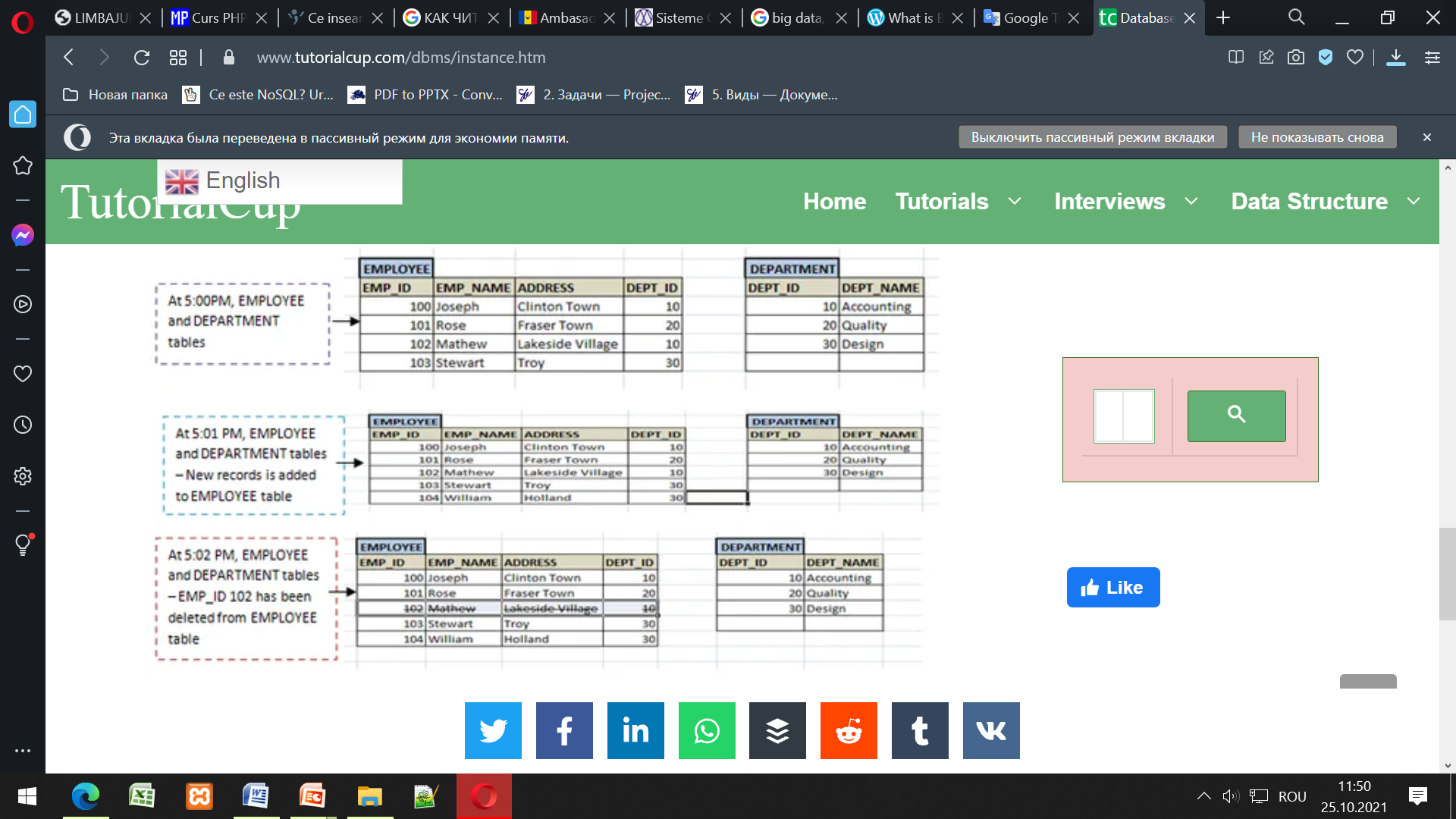 Instanţă vs. Bază de Datedacă vorbim la nivelul unei BD
Обратите внимание на приведенную ниже схему объектов базы данных, в которых есть таблицы EMPLOYEE и DEPARTMENT с собственным набором данных. Он отображает разные значения объекта в разное время. Каждый набор данных EMPLOYEE-DEPARTMENT представляет собой экземпляры базы данных. Ниже приведены 3 экземпляра базы данных.
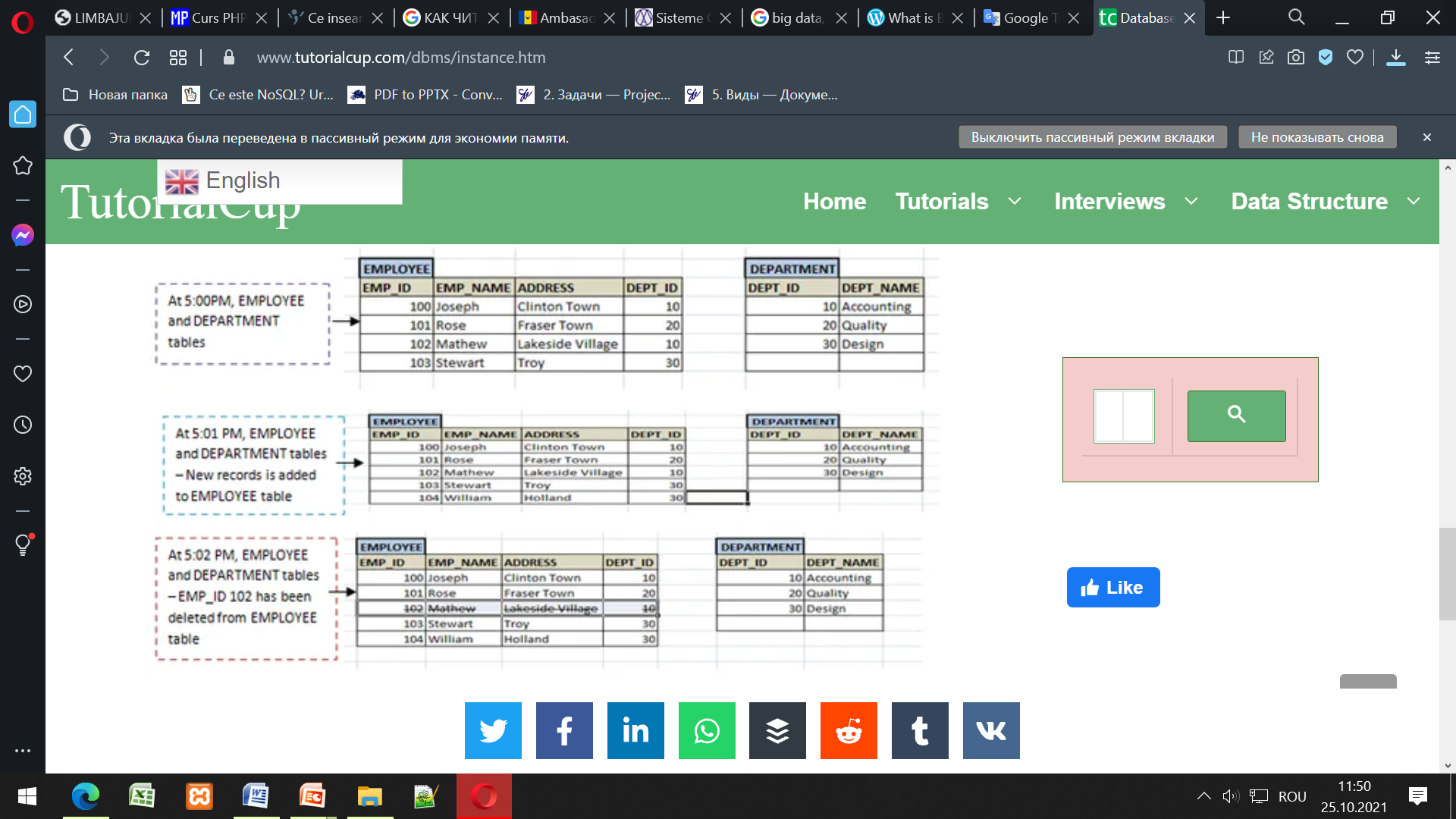 Instanţă vs. Bază de Datedacă vorbim de un Server SQL
principala diferență între instanță și baza de date în serverul SQL este asta o instanță este o copie a executabilului sqlservr.exe care rulează ca serviciu de sistem de operare, în timp ce o bază de date este o colecție sistematică de date care stochează date în tabele.
Основное различие между экземпляром  данных и базой данных, например на сервере SQL, состоит в том, что экземпляр - это копия исполняемого файла sqlservr.exe, работающего как служба операционной системы, а база данных - это систематический набор данных, в котором данные хранятся в таблицах.
Instanţă vs.	Bază de Date
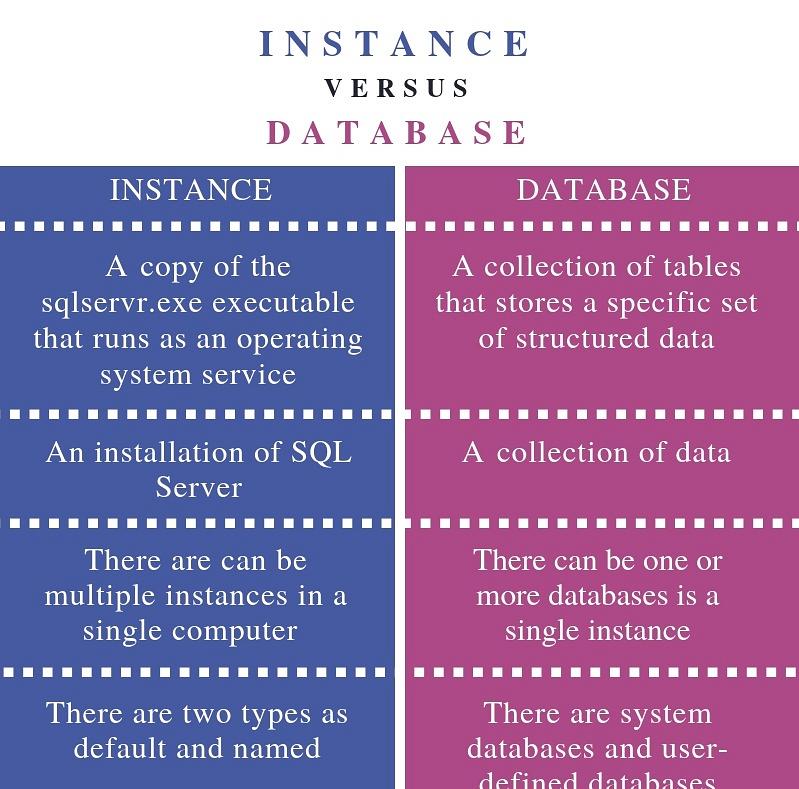 Instanţă    vs.	Bază de Date
Ce este instanța în SQL Server
O instanță este o copie a fișierului executabil sqlserver.exe. Cu alte cuvinte, este o instalare a SQL Server. În cazul în care programatorul a instalat serverul SQL n ori, atunci numărul n de instanțe va fi creat. Un computer poate rula mai multe instanțe ale motorului bazei de date în timp ce o instanță poate gestiona mai multe baze de date. Atunci când trimiteți date dintr-o aplicație Java sau .NET, este necesar să vă conectați mai întâi la instanța care administrează respectiva bază de date.
Что такое экземпляр в SQL Server Экземпляр - это копия исполняемого файла sqlserver.exe. Другими словами, это установка SQL Server. Если программист установил SQL-сервер n раз, то будет создано n экземпляров. Компьютер может запускать несколько экземпляров ядра базы данных, в то время как один экземпляр может управлять несколькими базами данных. При отправке данных из приложения Java или .NET мы должны сначала войти в экземпляр, который управляет этой базой данных.
Instanţă vs.	Bază de Date
Într-un server SQL, există două tipuri de instanțe; ele sunt implicite și numite. Există o instanță implicită, dar mai multe instanțe numite într-o instanță de server SQL. Dacă o anumită solicitare de conectare specifică numai numele computerului, atunci acea conexiune este pentru instanța implicită. Când programatorul dă un nume instanței atunci când o instalează, este o instanță numită. În această situație, o solicitare de conectare ar trebui să aibă numele computerului și numele instanței pentru a se conecta la instanță.
В SQL-сервере есть два типа экземпляров; они неявны \ по умолча-нию и поименованы. Есть экземпляр по умолчанию, но несколько поименованых экземпляров в экземпляре SQL-сервера. Если в конкретном запросе на вход в систему указано только имя компьютера, то это соединение используется для экземпляра по умолчанию. Когда программист дает имя экземпляру при его установке, это поименованный экземпляр. В этой ситуации, запрос на вход должен содержать имя компьютера и имя экземпляра для подключения к экземпляру.
Instanţă vs.	Bază de Date
Ce este baza de date în SQL Server
O bază de date este o colecție de date conexe care le stochează în tabele. Un rând dintr-un tabel este un record/inscriere sau o tuplă. O coloană este un atribut. În plus, fiecare coloană stochează datele unui anumit tip de informații, cum ar fi id, nume, vârstă, oraș etc. Bazele de date SQL Server sunt stocate în sistemul de fișiere în fișiere. Într-o bază de date există grupuri de proprietate unu sau mai multe obiecte. Ele sunt numite scheme. Există mai multe obiecte baze de date în fiecare schemă, cum ar fi tabele, vizualizări și proceduri stocate.
Что такое база данных в SQL Server База данных - это набор связанных данных, который хранит их в таблицах. Строка в таблице - это запись или кортеж. Столбец - это атрибут. Кроме того, в каждом столбце хранятся данные определенного типа информации, например идентификатор, имя, возраст, город и т. Д. Базы данных SQL Server хранятся в файловой системе в файлах. В базе данных есть группы свойств одного или нескольких объектов. Их называют схемами. В каждой схеме есть много объектов базы данных, таких как таблицы, представления и хранимые процедуры.
CONCLUZIE: Instanţă vs. Bază de Date
Relația dintre instanță și bază de date în SQL Server
O singură instanță gestionează mai multe baze de date.
Diferența dintre instanță și bază de date în SQL Server
Definiție
O instanță este o copie a executabilului sqlservr.exe care rulează ca serviciu de sistem de operare. O bază de date este o colecție de tabele care stochează un set specific de date structurate. 
Astfel, aceste definiții conțin principala diferență între instanță și bază de date în serverul SQL.
Связь между экземпляром и базой данных в SQL Server 
Один экземпляр управляет несколькими базами данных. 
Разница между экземпляром и базой данных в SQL Server Определение 
Экземпляр - это копия исполняемого файла sqlservr.exe, работающего как служба операционной системы. База данных - это набор таблиц, в которых хранится определенный набор структурированных данных. 
Таким образом, эти определение содержат основное различие между экземпляром и базой данных на сервере SQL.
Ce este un SGBD?
◼ Colecţie integrată de instrumente pentru
… crearea unei baze de date şi specificarea
structurii acesteia;
… interogarea şi modificarea eficientă a
datelor;
… securizarea datelor;
… controlul accesului la date de către mai mulţi utilizatori la un moment dat;
…
SGBD-uri generale (SQL)
SGBD NoSQL
SGBD Multimedia
Geographical  Information  Systems

(GIS)
SGBD
Real-Time
Data Warehouse
SGBD-uri active
Data Stream Management SystemСистема управления потоками данных
DBMSs /SGBD/ СУБД
sunt
din ce
in ce
mai 
mici
станов- ятся
все
меньше и
меньше
are
getting
smaller
and
smaller
Databases
are
getting
bigger
and
bigger
Bazele de Date
devin
din ce
în ce
mai
mari
Базы Данных
становятся
всё
больше
и
больше
Când  utilizăm  baze de date?
1. Persistenţă/Existență
(Fară ele nu se poate!)
2. Cantitate mare de date
3. Date structurate
4. Integritate
5. Acces Concurent/Distribuit
7. Transmiterea  datelor altor aplicaţii
Când  NU
utilizăm
baze de date?
1. Investiţia iniţială e prea mare
2. Prea mult efort
3. Aplicaţia e simplă,  bine-definită,
fără modificări
ulterioare
4. Nu este necesar accesul mai multor  utilizatori la date
Fişiere text vs. Bază de date
a. Fişiere text:	sistem de stocare unidimensională
b. Bază de date: stocare multidimensională
PROVOCĂRILE UTILIZĂRII FIȘIERELOR TEXT
prezintă mai multe formate de memorare a datelor; codul scris într-o manieră ad-hoc  pentru o aplicație nu poate fi exploatat pentru aplicații pe alte fișiere
există redundanță în memorarea datelor, unele dintre acestea se regăsesc în mai multe  fișiere; acest fapt poate duce la inconsistența datelor
operațiile de citire / scriere sunt descrise în program; se ia în considerare o anumită
structură a înregistrărilor, fapt ce conduce la greutăți în dezvoltarea unui program (prin  schimbarea structurii fișierelor trebuie modificat programul)
este dificilă obținerea datelor care îndeplinesc anumite condiții
actualizarea datelor este complexă (e.g., modificarea unor valori din înregistrări,  ștergerea unor înregistrări)
verificarea anumitor condiții de integritate (corectitudine) se face din program
trebuie gestionată memoria internă (e.g., cum se încarcă o colecție de date de zeci sau
sute de GB în memorie pentru procesare?)
PROVOCĂRILE UTILIZĂRII FIȘIERELOR TEXT (CONT)
nu există proceduri de securitate adecvate, i.e., e nevoie de politici de
securitate în care diferiților utilizatori li se acordă sau nu permisiunea de a
accesa anumite porțiuni din date
nu se poate controla ușor accesul concurent la date
datele trebuie readuse la o formă corectă dacă sistemul întâmpină probleme  în timp ce se operează modificări asupra lor, e.g., o operațiune bancară care  transferă bani din contul A în contul B este întreruptă de o pană de curent
după ce a scos bani din contul A, dar înainte de a-i fi depus în B; datele trebuie
readuse la forma corectă, banii trebuie puși înapoi în contul A
fișierele sunt utile pentru programe care necesită puține date și sunt folosite  de un singur utilizator, însă astăzi crește atât cantitatea de date, cât și numărul  utilizatorilor care folosesc o anumită aplicație
Modelul Relaţional
Modele de date
Modelul ierarhic (1965)
Modelul rețea (1965)
Modelul relațional (1NF) (1970s)
Model relațional imbricat (1970s)
Obiecte complexe (1980s)
Model obiectual (1980)
Model relațional-obiectual (1990s)
XML (DTD), XML Schema (1990s)
Model relațional - idei
Utilizează o structură de date simplă: Tabela
simplu de înțeles
utilă în modelarea multor situaţii/entităţi din lumea reală
conduc la interogări de o complexitate redusă

Utilizeză matematica în descrierea / reprezenta rea  înregistrărilor şi a colecţiilor de înregistrări: Relația
pot fi modelate formal
permit utilizarea de limbaje de interogare formale
au proprietăţi ce pot fi modelate şi demostrate matematic
Relaţia – definiţie formală
O relaţie sau structura unei relaţii R este o
listă de nume de atribute [A1, A2, …, An].
Domeniu	= mulţime de valori scalare
(tipuri atomice - intreg, text, dată, etc)
Di = Dom(Ai) - domeniul lui Ai, i=1..n
Instanţa (экземпляр) unei relaţii ([R]) e o submulţime a 
D1D2  …  Dn
Relaţia – definiţie formală
Grad (aritate /степень) = numărul tuturor atributelor  din structura unei relaţii
Tuplu/кортеж = un element al instanţei unei relaţii,  o înregistrare. Toate tuplurile unei relaţii  sunt distincte!
Cardinalitate/кардинальность/мощность = numărul tupluri unei relaţii
Exemplu de schemă a unei relații
◼	Students(sid:integer; name:string;email:string; age:integer; gr:integer)
nume câmp
tip câmp  (domeniu)
structură  relație

instanță  relație

tuplu

◼	cardinalitate = 4, grad = 5, toate tuplurile distincte !
Baze de date relaţionale
O bază de date este o mulţime de relaţii

	Structura unei baze de date este mulţimea  structurilor relaţiilor acesteia

Instanţa (starea/ (экземпляр) ) unei baze de date este mulţimea instanţelor relaţiilor acesteia
Repezentarea grafică a relaţiilor
Students(sid:string, name:string, email:string, age:integer, gr:integer)  Courses(cid: string, cname: string, credits:integer)  Enrolled(sid:string, cid:string, grade:double)
Teachers(tid:integer; name: string; sal : integer)
Teaches(tid:integer; cid:string)   /Integer - INT, string –VARCHAR(N)
Double -DOUBLE(M,N)
SARCINA
Ceati o BD 
in XAMPP
Cu structura
 tabelelor 
de mai sus
Constrângeri de integritate (CI) Ограничения целостности (ОЦ)
CI: sunt condiţii ce trebuie să fie îndeplinite  de către orice instanţă a unei baze de date
specificate la momentul definirii structurii relaţiei
verificate la modificarea conţinutului relaţiei

O instanţă a unei relaţii că este legală dacă
satisface toate CI specificate
SGBD nu va permite instanţe ilegale
Constrângeri de integritate - exemple
Students(sid:string, name:string, email:string,  age:integer, gr:integer)
Constrângere de domeniu: gr:integer
Constrângere de interval: 18 ≤ age ≤ 70

	TestResults(sid:string, TotalQuestions:integer,  NotAnswered:integer, CorrectAnswers:integer,  WrongAnswers:integer)
TotalQuestions = NotAnswered + CorrectAnswers +
WrongAnswers – NU este o CI!
Chei Primare
O mulţime de atribute reprezintă o cheie a unei relaţii dacă:
NU există două tuple care au aceleaşi valori pentru toate atributele
ŞI
Aceste lucru NU este adevărat pentru nici o submuţime a cheii

Dacă a 2-a afirmaţie este falsă → super cheie
Daca există >1 cheie pentru o relaţie → chei candidat
Una dintre cheile candidat este selectată ca cheie primară
Chei străine (externe)
◼	O cheie străină (externă) este o mulţime de  câmpuri a unei relaţii utilizate pentru a `referi’ un  tuplu al unei alte relaţii (un fel de `pointer logic’).
◼	Aceasta trebuie să corespundă cheii primare din a  doua relaţie.
Students(sid (PK):string, name:string, email:string,  age:integer, gr:integer)
De exemplu pentru
Enrolled (sid (FK): string, cid: string, grade: double)
sid este cheie externă referind Students
Integritate referenţialăСсылочная целостность
◼ Integritate referenţială = nu sunt permise valori  pentru cheia străină care nu se regăsesc în tabela  referită.

Exemplu de model de date fără integritate referenţială:
Link-uri HTML
Integritate referenţială
Fie Students şi Enrolled;	sid in Enrolled este o cheie străină ce se referă la înregistrări din	Students.
	Adaugarea in Enrolled a unui tuplu cu 
un sid de  student inexistent, acesta va
 fi respins de SGBD.
				Enrolled                                 Students
SARCINA
Inserati datele
Realizati 
in XAMPP
operatia
Integritate referenţială
Dacă o înregistrare din Students este ştearsă  dar ea este referită din Enrolled:
se şterg toate înregistrările ce o refera din Enrolled.
NU se permite ştergerea înregistrării din Students
sid din Enrolled va avea asignată o valoare implicită.
sid din Enrolled va avea asignată valoarea null.
Enrolled
Students
SARCINA
Realizati 
in XAMPP
operatia
Repezentarea grafică a CI
Repezentarea grafică a CI
Cum apar CI?
CI se bazează pe semantica entităţilor din lumea  reală / conceptuală modelate.

Putem verifica dacă o CI este incălcată de instanţa unei  tabele, însă NU vom putea deduce dacă o CI este  adevărată doar consultând o singură instanţă.
◼ O CI se referă la toate instanţele posibile ale unei tabele

Cheile primare şi externe sunt cele mai comune CI;
Nivele diferite  de abstractizare
Nivelele de abstractizare
Name  
Date of birth
Sex  CNP
Group
STUDENT
Structura fizică
Structura conceptuală
Vizualizare pentru utilizator
Nivelele de abstractizare
◼ Mai multe structuri externe (views), câte o singură
 structură conceptuală (logică) şi o structură fizică (internă).
◼ Views – cum văd utilizatorii
datele.
View 1
View 2
View 3
Struct. conceptuală
◼ Conceptual - modelul logic
compus din relaţii, atribute, etc
Structura fizică
◼ Fizic - fişierele de date şi  indecşi
Disc
Independenţa fizică a datelor
Independenţa logică a datelor
Interogări
Posibile informaţii pe care dorim sa le obţinem din  baza de date anterioară (Faculty Database) :
Care este numele studentului cu sid = 2833?
Care este salarul profesorilor care predau cursul Alg100?
Câţi studenţi sunt înscrişi la cursul Alg100?
Astfel de întrebări referitoare la datele stocate
într-un SGBD se numesc interogări.
→ limbaj de interogare
Limbaje SGBD
Data Definition Language (DDL)
Definesc structura conceptuală
Descriu constrângerile de integritate
Influenţează structura fizică (în anumite SGBD-uri)
Data Manipulation Language (DML)
Operaţii aplicate instanţelor unei baze de date
DML procedural (cum?) vs. DML declarative (ce?)
Limbaj gazdă
Limbaj de programare obişnuit ce permite utilizatorilor
să includă comenzi DML în propriul cod
Limbaje de interogare pentru BD
relaţionale
SQL (Structured Query Language)
SELECT name FROM Students WHERE age > 20
Algebra
name(age > 20 (Students))
Domain Calculus
{<X>| V Y Z T : Students(V, X, Y, Z, T)  Z>20}
T-uple Calculus
{X| Y : YStudents  Y.age > 20  X.name =Y.name}
Structured Query Language (SQL)
Dezvoltat de IBM (system R) în anii 1970
Ulterior a apărut nevoia de standardizare
Standarde (ANSI):
SQL-86
SQL-89 (minor revision)
SQL-92 (major revision) - 1,120 pagini
SQL-99 (major extensions) - 2,084	pagini
SQL-2003 (sectiuni SQL/XML)	- 3,606 pagini
◼SQL-2006
◼SQL-2008
◼SQL-2011
Nivele SQL
Data-definition language (DDL):
Creare / stergere / modificare tabele şi views.
Definire constrangeri de integritate (CI’s).

Data-manipulation language (DML)
Permit formularea de interogari
Inserare /ştergere / modificare înregistrări.

Controlul accesului:
Asignează sau elimină drepturi de acces si modificare   a tabelelor şi a view-urilor.
Students
SARCINA
Inserati datele
Realizati 
in XAMPP
Enrolled
Courses
SELECT
Studenţii cu vârsta de 21 de ani:
SELECT	*
FROM	Students S
WHERE	S.age = 21
Returnează doar numele şi adresele de e-mail:
SELECT	S.name, S.email  FROM	Students S
WHERE	S.age = 21
Interogare SQL
simplă
SELECT [DISTINCT]target-list  FROM relation-list
WHERE qualification
relation-list	- lista de nume de relaţii/tabele.
target-list	- listă de attribute ale relaţiilor din
relation-list
	qualification	- comparaţii logice (Attr op const sau      Attr1 op Attr2, unde op is one of <, >, =, ≤, ≥, ≠)  combinate cu AND, OR sau NOT.
	DISTINCT (optional) - indică faptul că rezultatul  final nu conţine duplicate.
Evaluare conceptuală
SELECT [DISTINCT]target-list  FROM relation-list
WHERE qualification
Calcul produs cartezian al tabelelor din relation-list.
Filtrare înregistrări ce nu verifică qualifications.
Ştergere atribute ce nu aparţin target-list.
Dacă DISTINCT e prezent, se elimină înregistrările  duplicate.
PRODUS CARTEZIAN

ELIMINA LINII

ELIMINA COLOANE

ELIMINA DUPLICATE
Această strategie e doar
la nivel conceptual!

Modul actual de evaluare
a unei interogări
e mult optimizat
Variabile de interval/Интервальные переменные
SELECT S.name, E.cid
FROM  WHERE
Students S, Enrolled E  S.sid=E.sid AND E.grade=10
SELECT name, cid
FROM  WHERE
Students, Enrolled  Students.sid=Enrolled.sid
AND grade=10
Interogare: Studenţii care au cel puţin o notă
SELECT S.sid
FROM  WHERE
Students S, Enrolled E  S.sid=E.sid
Rezultatul e diferit cu DISTINCT?

Ce efect are înlocurea S.sid cu S.sname în clauza
SELECT?
Rezultatul e diferit cu DISTINCT în acest caz?